Develando los misterios de Daniel
LA LIBERACIÓN IMPOSIBLE
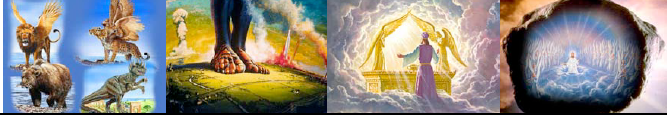 4
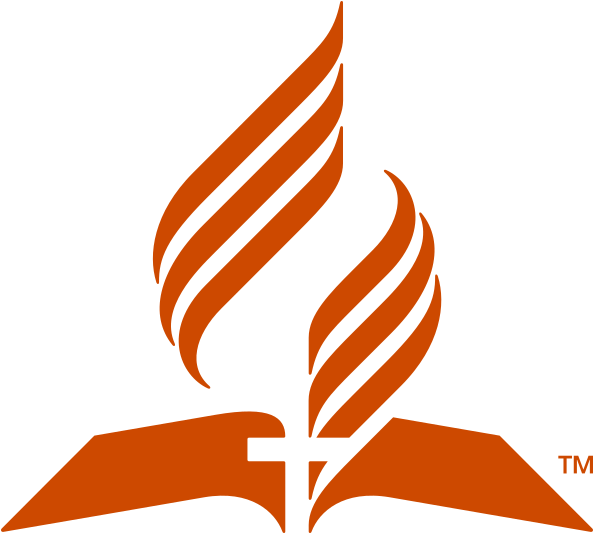 Aventurándonos en la profecía Bíblica
Cristoweb.com
Introducción
Dios se nos revela a menudo de maneras sorprendentes. A veces nos da palmaditas en el hombro. Una vocecita suave en nuestro interior nos guía al bien. La conciencia persistente nos convence de pecado.
Introducción
Pero otras veces la voz de Dios es fuerte. Nos sacude. Interrumpe la rutina de nuestras vidas. Nos detiene en nuestras rutinas. Nos sacude. Nuestras vidas parecen derrumbarse. Todo parece estar patas para arriba. Incluso parecería que estamos en peligro de perder aquellas cosas por las cuales hemos vivido todas nuestras vidas. De pronto, Dios nos sorprende. Irrumpe en nuestras vidas de una manera destacada. Eso le sucedió al rey Nabucodonosor, y puede sucederte también a ti..
El testimonio de Nabucodonosor
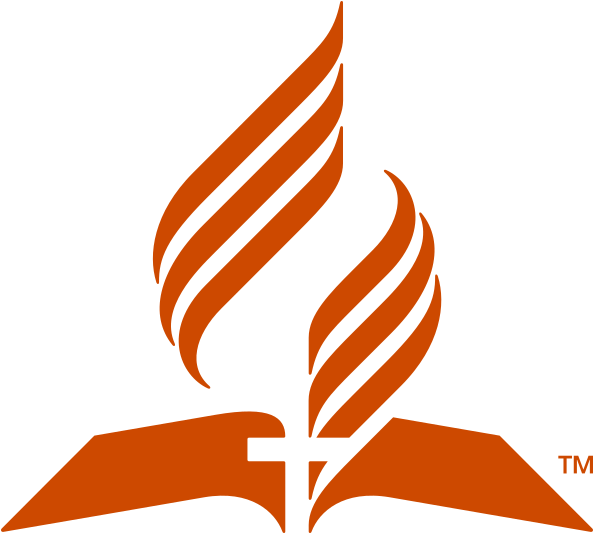 1. ¿Quién es el autor del capítulo 4 de Daniel? Dn. 4:1a.
______________rey, a todos los pueblos, naciones y lenguas que moran en toda la tierra:
Nabucodonosor
2. ¿Qué extraordinaria virtud nos ofrece este rey que había sido pagano? Daniel 4:1b.
Paz
___ os sea multiplicada.
Nabucodonosor encontró la fuente de la paz interior. Descubrió a Aquel que provee la estabilidad interna y la tranquilidad. Parecía estar desbordado de gratitud a Dios. La vida del rey pagano había sido cambiada. Pero no fue fácil.
Considera
3. ¿Por qué Nabucodonosor escribió ese capítulo? ¿Qué quería decirnos? Daniel 4:2
Conviene que yo _______ las señales y milagros que el ____ Altísimo ________conmigo.
declare
Dios
ha hecho
Nabucodonosor es un hombre cambiado, transformado por la gracia de Dios. Se siente con el
deber de contar su historia; de compartir la grandeza del Dios que cambió su vida. Si Dios
cambió a Nabucodonosor, también puede cambiar tu vida.
Considera
Se predice la tragedia de Nabucodonosor
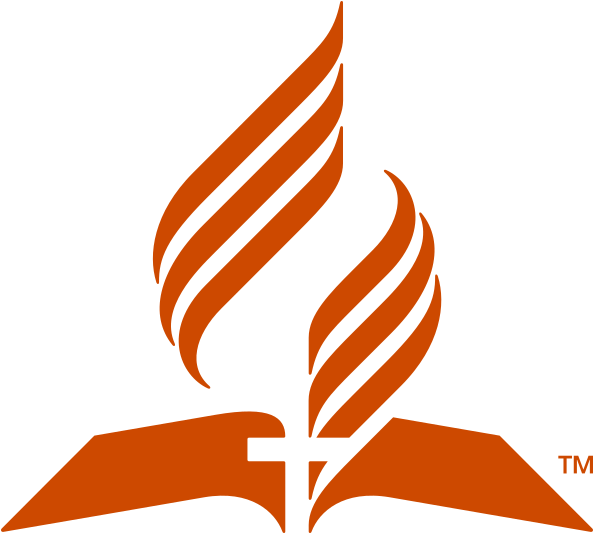 4. ¿Cómo describe Nabucodonosor su vida antes de conocer a Dios? Daniel 4:4
Yo Nabucodonosor estaba ________ en mi casa, y __________ en mi palacio.
tranquilo
floreciente
Con demasiada facilidad nos volvemos presuntuosos cuando las cosas marchan bien en nuestra vida. A veces, Dios permite las dificultades y la adversidad para conducirnos a él.
Considera
Tranquilo. Esta frase indica que el rey gobernaba tranquilamente su reino. Por lo tanto, los acontecimientos de este capítulo pertenecen a la segunda mitad de su reinado de 43 años. El rey estaba  "floreciente" en su palacio en Babilonia y como el rico insensato de la parábola, cuyos campos habían producido abundantemente (Luc. 12: 16-21), olvidó su responsabilidad para con Aquel a quien debía su grandeza. Comentario bíblico adventista.
Considera
5. ¿Qué vio Nabucodonosor en su sueño? Daniel 4:10-12
Estas fueron las visiones de mi cabeza mientras estaba en mi cama: Me parecía ver en medio de la tierra un ______, cuya altura era grande. Crecía este árbol, y se hacía fuerte, y su copa llegaba hasta el cielo, y se le alcanzaba a ver desde todos los confines de la tierra. Su follaje era hermoso y su fruto abundante, y había en él _________ para todos. Debajo de él se ponían a la sombra las bestias del campo, y en sus ramas hacían morada las aves del cielo, y se mantenía de él toda carne.
árbol
alimento
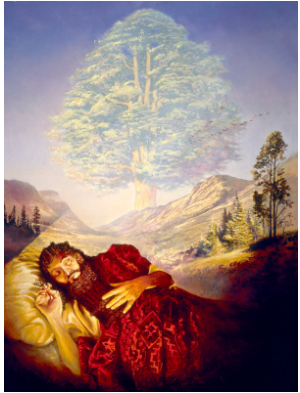 Considera
La sabiduría divina a menudo usa parábolas y figuras como medios para la transmisión de la verdad. Este método impresiona. Los símbolos ayudan a la persona a recordar tanto el mensaje como su importancia, durante más tiempo que si el mensaje hubiese sido comunicado de otra manera. Los antiguos acostumbraban a ver un significado en todo sueño extraordinario.  Quizá por esta razón Dios empleó un sueño en este caso como un instrumento para exponer sus designios. Comentario bíblico adventista (CBA), Dn. 4: 10.
Considera
6 ¿Qué le sucedió al árbol? Daniel 4:13-16
Vi en las visiones de mi cabeza mientras estaba en mi cama, que he aquí un _________ y santo descendía del cielo. Y clamaba fuertemente y decía así: ________ el árbol, y cortad sus ramas, quitadle el follaje, y _________ su fruto; váyanse las bestias que están debajo de él, y las aves de sus ramas. Mas la cepa de sus ______ dejaréis en la tierra, con atadura de hierro y de bronce entre la hierba del campo; sea mojado con el rocío del cielo, y con las bestias sea su parte entre la hierba de la tierra. Su ________________sea cambiado, y le sea dado ______________, y pasen sobre él _______ tiempos.
vigilante
Derribad
dispersad
raíces
corazón de hombre
corazón de bestia
siete
Aplicado a ángeles, el término "vigilante" aparece exclusivamente en este pasaje del AT. Se ha sugerido que los caldeos pudieron haber conocido a los ángeles con este nombre, aunque no se ha encontrado aún evidencia de esto. Las expresiones "santo" y "descendía del cielo" muestran que el vigilante es un mensajero celestial. Es evidente que se reconocía al vigilante como portador de las credenciales del Dios del ciclo, cuyas decisiones son inapelables. CBA.
Considera
La cepa de sus raíces dejaréis. Los futuros retoños de esta raíz (ver Job 14: 7-9) representaban la restauración de Nabucodonosor de su enfermedad (Dn. 4: 26, 36), y no la continuación de la supremacía de su dinastía, como algunos comentadores han explicado. Es obvio que todo el pasaje se refiere a un individuo y no a una nación. CBA
Considera
Su corazón. La transición de la figura del árbol al objeto [hombre] que se simboliza ya se ha realizado claramente. El término "corazón" aquí parece indicar naturaleza. El rey tomaría la naturaleza de una bestia.

Siete tiempos. La mayoría de los intérpretes, tanto antiguos como modernos, explican que la palabra aramea 'iddan, "tiempo", aquí significa "año". CBA.
Considera
Corazón de bestia. Alguna forma de la enfermedad llamada licantropía, en la que una persona piensa que es un animal [lobo] y vive salvajemente, hizo que comiera pasto, tuviera uñas gruesas y descuidadas, cabello desgreñado y se comportara de manera inhumana (Dn. 4: 33) NKJV MacArthur Study Bible
Considera
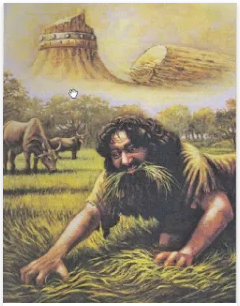 A. Nabucodonosor
Autor de Daniel. 4
Lo que vio Nabucodonosor en su sueño
B. La salud de Nabucodonosor restaurada
C. Siete años
Vigilante
D. Daniel
"La cepa de sus raíces dejaréis"
E. Un gran árbol
Asocie
Siete tiempos
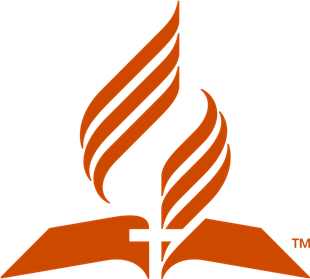 F. Un ángel
7. ¿Por qué Dios le dio ese sueño a Nabucodonosor? Dn. 4:17
La sentencia es por decreto de los vigilantes, y por dicho de los santos la resolución, para que ____________________que el _______________el reino de los hombres, y que a quien él quiere lo da, y constituye sobre él al más bajo de los hombres.
conozcan los vivientes
Altísimo gobierna
Para que conozcan los vivientes.
Esta expresión revela el propósito divino de ejecutar la orden. El trato de Dios con Babilonia y su rey había de ser una ilustración para las otras
naciones y sus reyes de los resultados de aceptar o rechazar el plan divino
para con las naciones. CBA.
Considera
El Altísimo gobierna. Algunas veces, como en ocasión del llamamiento de Abrahán, Dios ordena una serie de acontecimientos destinados a demostrar la sabiduría de sus caminos. Otras veces, como en el caso del mundo antediluviano, permite que el mal siga su curso y dé así un ejemplo de la locura que significa oponerse a los principios correctos. Pero finalmente, como en la liberación de los hebreos de Egipto, interviene para que las fuerzas del mal no venzan a los instrumentos que él ha dispuesto para la salvación del mundo. CBA
Considera
Una nación es fuerte en proporción con la fidelidad con que cumple el propósito de Dios para ella; su éxito depende del uso que hace del poder que se le encomienda; su cumplimiento de los principios divinos es siempre la medida de
su prosperidad; y su destino está determinado por la actitud que sus dirigentes y pueblo tienen hacia esos principios. Dios imparte sabiduría y poder que mantendrán fuertes a las naciones que le permanezcan fieles, pero abandona a las que atribuyen su gloria a las realizaciones humanas y actúan independientemente de él. CBA
Considera
Nabucodonosor vivencia el juicio
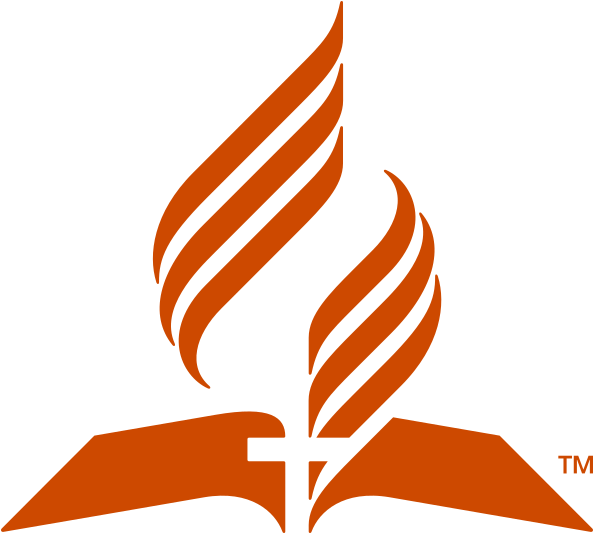 8. ¿Qué representaba el árbol? Daniel 4:19-22
19 Entonces Daniel, cuyo nombre era Beltsasar, quedó atónito casi una hora, y sus pensamientos lo turbaban. El rey habló y dijo: Beltsasar, no te turben ni el sueño ni su interpretación. Beltsasar respondió y dijo: Señor mío, el sueño sea para tus enemigos, y su interpretación para los que mal te quieren.
20 El árbol que viste, que crecía y se hacía fuerte, y cuya copa llegaba hasta el cielo, y que se veía desde todos los confines de la tierra,
21 cuyo follaje era hermoso, y su fruto abundante, y en que había alimento para todos, debajo del cual moraban las bestias del campo, y en cuyas ramas anidaban las aves del cielo,
22 _______________, oh rey, que creciste y te hiciste fuerte, pues creció tu grandeza y ha llegado hasta el cielo, y tu dominio hasta los confines de la tierra.
tú mismo eres
En la visión del árbol, Nabucodonosor contempló el colapso de su propio reino. La tala del árbol representaba la caída de Nabucodonosor del favor divino y la pérdida de su reino. Durante siete años (siete tiempos) el rey padecería una enfermedad que lo haría pensar y actuar como una
bestia salvaje.
Considera
9. ¿Donde viviría el rey durante ese tiempo? Dn 4:25, 33
25. Que te echarán de entre los hombres, y con las _______ del campo será tu ________, y con hierba del campo te apacentarán como a los bueyes, y con el rocío del cielo serás bañado; y siete tiempos pasarán sobre ti, hasta que conozcas que el Altísimo tiene dominio en el reino de los hombres, y que lo da a quien él quiere.
morada
bestias
33 En la misma hora se cumplió la palabra sobre Nabucodonosor, y fue echado de entre los hombres; y comía hierba como los bueyes, y su cuerpo se mojaba con el rocío del cielo, hasta que su pelo creció como plumas de águila, y sus uñas como las de las aves.
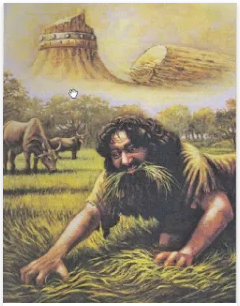 Es difícil imaginar al popular y brillante rey de Babilonia vagando sin destino como una bestia salvaje. Afligido por una enfermedad mental temporaria, se dejó crecer las uñas y el cabello. No se bañaba. Se sentía más cómodo con los animales que en la corte real.
Considera
¡Qué contraste con su vida en el palacio! El rey tocó fondo. Su vida era un desastre total; estaba completamente en ruinas. No había más opción que mirar hacia arriba. No podía recurrir a nadie más que a Dios.
Considera
Para que conozcan los vivientes
A. Caída de Babilonia
B. Caída de Nabucodonosor
Naciones fuertes
C. Con las bestias, como bestia
Identidad del árbol
D. Propósito divino de ejecutar la orden
La tala del árbol
E. Fieles al propósito de Dios
Morada del rey durante los siete años
Asocie
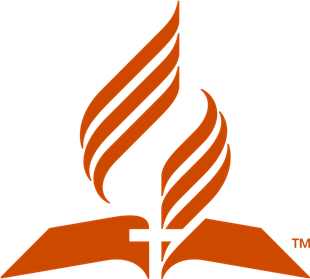 F. Nabucodonosor mismo
El llamado divino al arrepentimiento
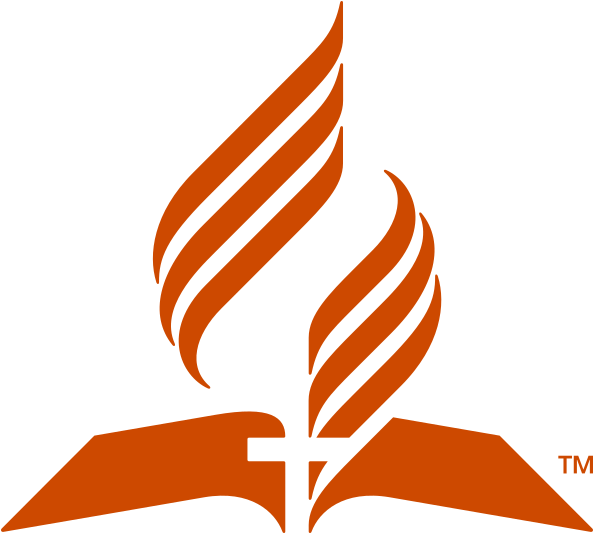 10. ¿Qué consejo le dio Dios al rey por medio de Daniel? Daniel 4:27
Por tanto, oh rey, acepta mi consejo: tus pecados _______con _______, y tus iniquidades haciendo ____________ para con los oprimidos, pues tal vez será eso una prolongación de tu tranquilidad.
justicia
redime
misericordias
Tus pecados redime. Aquí se le comunica al orgulloso monarca un principio divino. Los juicios de Dios contra los hombres pueden evitarse por el arrepentimiento y la conversión. Por esa razón Dios anunció el inminente castigo de Nabucodonosor, pero le dio un año entero para que se arrepintiera y así evitara la calamidad anunciada (Dan. 4: 29). Sin embargo, el rey no cambió su manera de vivir, y en consecuencia atrajo sobre sí la ejecución del castigo. CBA.
Considera
¡Podemos evitar los castigos divinos si nos arrepentimos. Es muy peligroso permanecer en la desobediencia voluntaria a Dios. Cuando quedamos sin sus bendiciones nuestras vidas se
exponen al desastre.
Considera
Dios previene a pueblos y
naciones de su inminente castigo. Envía un mensaje al mundo hoy para advertirle que su fin se acerca velozmente. Puede ser que pocos acepten tales advertencias, pero siendo que han recibido una adecuada amonestación, los hombres no tendrán excusa en el día de la desgracia. CBA.
Considera
11. ¿Cuándo cayó el castigo de Dios sobre el rey? Dn. 4: 29-31
Al cabo de doce meses, paseando en el palacio real de Babilonia, habló el rey y dijo: ¿No es ésta la gran Babilonia que yo edifiqué para casa real con la fuerza de ________, y para gloria de mi majestad? Aún estaba la palabra en la boca del rey, cuando vino una voz del cielo: A ti se te dice, rey Nabucodonosor: El reino ha sido ________de ti;
mi poder
quitado
Que yo edifiqué. Los estudiantes de la historia babilónica antigua recuerdan estas arrogantes palabras al leer las pretensiones del rey en las inscripciones que han sido conservadas en medio del polvo y los escombros de las ruinas de Babilonia. En una de esas inscripciones el orgulloso rey proclama: "Entonces construí yo el
palacio, el asiento de mi realeza, el vínculo de la raza de los hombres, la morada del triunfo y el regocijo"  CBA
Considera
Lleno de orgullo, y en la cima de su poder, Nabucodonosor cayó. ¡Qué grande lección para nosotros! Cuando fallamos en reconocer a Dios en nuestras vidas, nos exponemos abiertamente al desastre.
Considera
El triunfo de Nabucodonosor se concreta
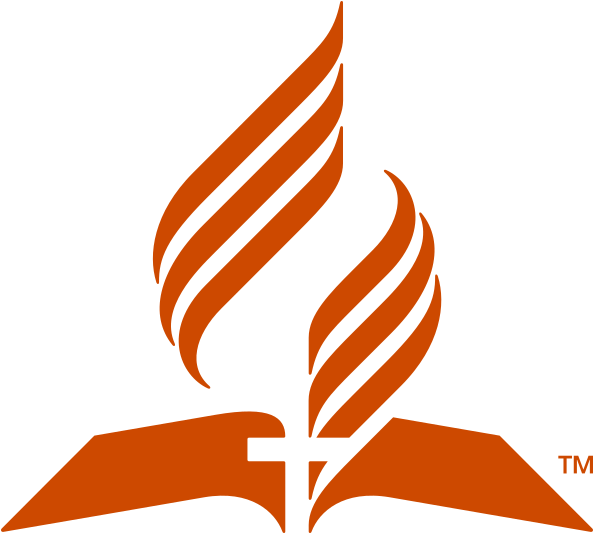 12. ¿Cuándo le regresó el entendimiento a Nabucodonosor? Daniel 4:34, 35
Mas al fin del tiempo yo Nabucodonosor _____ mis ojos al cielo, y mi razón me fue devuelta; y _______ al Altísimo, y _______ y _________ al que vive para siempre, cuyo dominio es sempiterno, y su reino por todas las edades. Todos los habitantes de la tierra son considerados como nada; y él hace según su voluntad en el ejército del cielo, y en los habitantes de la tierra, y no hay quien detenga su mano, y le diga: ¿Qué haces?.
alcé
bendije
alabé
glorifiqué
Alcé mis ojos. Es significativo notar que se nos dice que el rey recuperó la razón cuando reconoció al verdadero Dios. Cuando el humillado rey levantó la vista al cielo en oración, fue elevado de la condición de una bestia bruta a la de un ser que lleva la imagen de Dios. El que durante años había yacido por tierra, impotente y humillado, fue una vez más exaltado a la dignidad humana que Dios ha concedido a sus criaturas, formadas a su semejanza. Lo fundamental del milagro que ocurrió en el caso de Nabucodonosor se repite todavía, aunque en forma menos espectacular, en la conversión de cada pecador. CBA
Considera
13. ¿Qué invitación nos hace Dios? Isaías 45:22
_________ a mí, y _________, todos los confines de la tierra, porque yo soy Dios, y no hay más.
Miradme
sed salvos
Dios nos invita a llegar a él. En él encontraremos la seguridad que anhelamos. La vida es tan frágil. Nuestros empleos, nuestros hogares, nuestros matrimonios, nuestra salud, no nos proporcionan seguridad. Podemos perderlos a todos en un instante. En Dios, y sólo en él, podemos encontrar fortaleza, significado y propósito para nuestras vidas.
Considera
14. ¿Qué promesa le hace el Salvador a los que llegan a él por la fe? Juan 6:37
Todo lo que el Padre me da, vendrá a mí; y al que a mí viene, de ningún modo le echaré fuera.
¿Quieres entregarte en los brazos amorosos de Dios hoy mismo?
¿Te gustaría sentir su cálido abrazo y escuchar su tranquilizadora voz diciendo: “Eres mío. Nunca te abandonaré”?
Considera
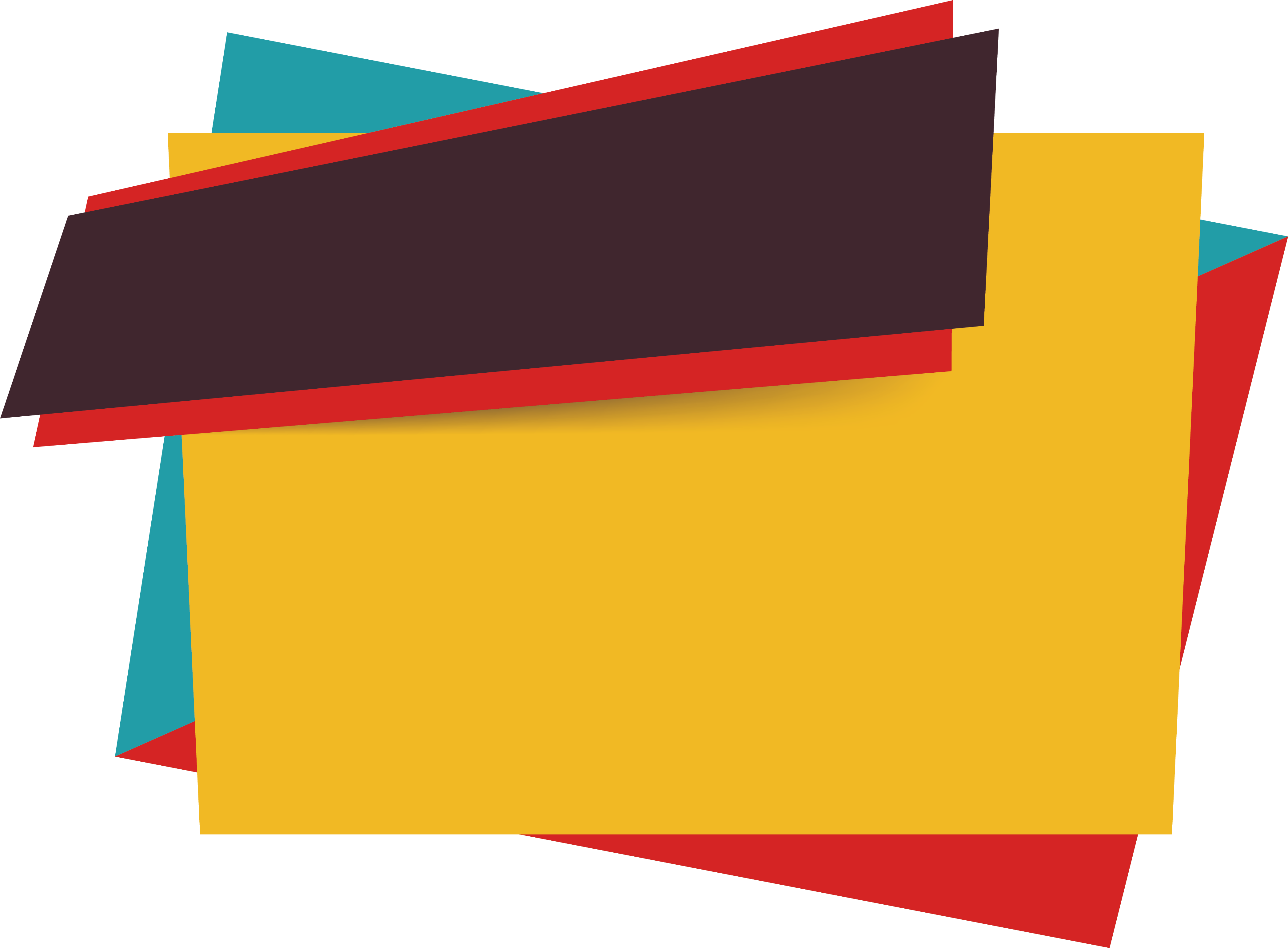 MI DECISIÓN
Quiero recibir la fortaleza que sólo Dios puede dar.